in2p3.cnrs.fr
« Nucléaire pour le bénéfice de la société »& « Interdisciplinarité »
CNRS Nucléaire & particulesIN2P3
J. Marteau et al., IP2i
« Nucléaire pour le bénéfice de la société »@ CNRS Nucléaire & particules – IN2P3
Santé
Énergie nucléaire
Environnement
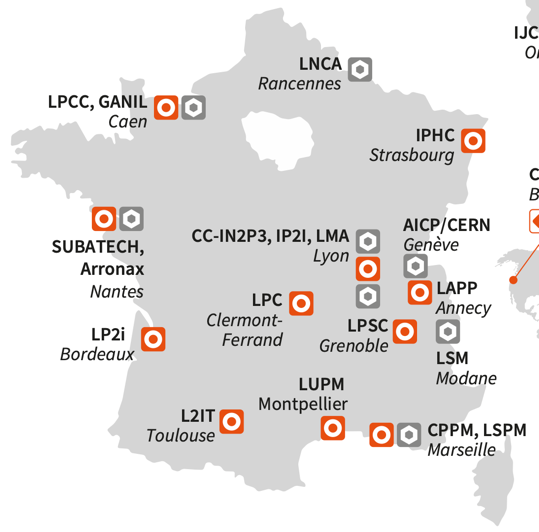 Missions nationales de l’IN2P3 : animer et coordonner la recherche dans les domaines dela physique nucléaire, la physique des particules et la physique des astroparticules
Expertise disciplinaire – scientifique et/ou technologique – et plateformes expérimentales, plusieurs projets motivés par leur possible impact sociétal ont régulièrement vu le jour. Ils impliquent souvent plusieurs disciplines : recherche interdisciplinaire.

3 thématiques majeures « au cœur des deux infinis » : 	Santé	Énergie nucléaire	Environnement
pour répondre à des questions scientifiques portées par l’IN2P3 ou par d’autres organismes

Couvrent des recherches fondamentales jusqu’à des recherches « plus appliquées » : 	Depuis l’acquisition de nouvelles connaissances (sans nécessairement d’application) 
	… jusqu’à la réponse à un besoin d’une application ou de son amélioration

Les premiers projets à impact sociétal remontent à la création de l’institut (cf. site 50 ans*)
	La plupart de nos laboratoires contribuent à ces projets
	< 15 % tous personnels, physiciens, chimistes, biologistes…
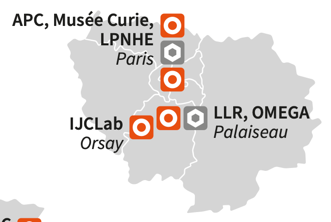 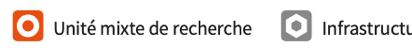 Plateforme
UMR
* https://50ans.in2p3.fr
Pilotage
Réorganisation du portefeuille « interdisciplinaire » via un DAS dédié
« Santé, Énergie nucléaire, Environnement »
Suivi équipes et projets (MP & P), stratégie institut
Avec postes et budget

Notez le changement d’intitulé « Nucléaire pour le bénéfice de la société » (au lieu de « Interdisciplinarité »)
En ligne avec la stratégie CNRS, et plutôt que « au service de… »

Renforcement du positionnement sur l’énergie nucléaire souhaité par la direction
2 Délégués scientifiques
L’un pour la « Coordination des programmes nationaux pour l’énergie nucléaire » : Sylvain David (IJCLab)
L’autre pour le suivi des équipes et projets : Axel Laureau (LPSC)

Création du rôle de Délégué scientifique « interdisciplinarité »
Principalement pour les liens avec autres instituts du CNRS et organismes

Au niveau de l’outil NSIP, introduction des SD Santé de l’exercice de prospective au niveau des programmes
[Speaker Notes: AL envisagé à hauteur de 50% par SD]
Énergie nucléaire
Garantir un positionnement fort et stratégique de l’institut dans le contexte de la relance du nucléaire

DS « Coordination des programmes nationaux pour l’énergie nucléaire » : Sylvain David (IJCLab)
Positionnement stratégique du CNRS : vers un programme national de Recherche Amont pour l’Énergie Nucléaire de Fission pour compléter le dispositif de soutien à la relance du nucléaire (« post-NEEDS »*). SD désigné par le PDG pour représenter le CNRS, il est rattaché à la directrice de l’IN2P3.
Création de l’APED / Agence de Programme Energies Décarbonées, pilotage CEA, direction ex. Alexandre Legris
Financement propre de l’APED pour des programmes de recherche
Programme national structurant « recherche amont pour l’énergie nucléaire » est identifié comme prioritaire par l’APED, complémentaire aux récents financements PIA/BPI…
Budget envisagé pour ce programme : 25 M€ sur 5 ans, pilotage APED + CNRS & CEA (en définition)
Thématiques NEEDS & SciNÉE proposées :
		* Données (sections efficaces, corium, actinides, matériaux sous irradiation)
		* Couplage énergies renouvelables, impact des SMR
		* Infrastructures : upgrades (radiochimie, matériaux sous irradiation)
Enjeu fort : doctorants – post-doctorants – CDD / équipements / infrastructures

DS « Énergie nucléaire » : Axel Laureau (LPSC), à l’échelle des unités de recherche
Implication dans le suivi régulier des équipes et projets en appui du DAS 
Identifier les divers besoins en ressources humaines et budgétaires, les formations 
Nouvelles opportunités de développement en France ou avec des partenaires étrangers
Implication dans les activités d’animation scientifique : Groupement de Recherche Sciences Nucléaires pour l’Énergie et l’Environnement (SciNÉE), autres
Visite annuelle des équipes avec le DAS
4
[Speaker Notes: 80% budget pour CNRS et Univ, 20% CEA
Avenant pour la poursuite des thèses en cours (avoir un cadre)
En cas d’échec PEPR
Maintenir les recherches académiques qui doit rester loin des intérets des partenaires industriels (ex CIGEO, pour ne pas remettre en question le creusage de CIGEO)
Lettre d’intention thématiques larges NEEDS => 30 projets structurants potentiels identifiées (CEA-CNRS-NEEDS-DAS)
APED : 1) pilote A. Legris 2) comité des partenaires (J. Maddaluno + 30 partenaires) qui validera les sujets 3) Comité exécutif opérationnel (C. Roy dont Moretto) qui ont proposé ce programme
Équilibre envies des équipe sur de la science amont / arbitrage léger
La science tient déjà la route
Ministère choisit 2 ou 3 programmes / 5
APED sélectionne qlqs sujets pour les AMI sur les 5
Permettra de financer ce qui n’est pas financé par l’ANR
Les infrastructures peuvent émarger
Proposition CNRS (IN2P3+INC+INSU) : 5 sujets (dps 2023) pour structurer autour de la thématique « relance du nucléaire », puis de l’équipement transverse (ex. radiochimie), pas des AAP, arbitrage ministère 24/5 –

Sujets
1) données : d’inclure les données sections eff, données corium, spéciations actinides, matériaux sous irradiation 
2) technico eco puis transition éco : coupler avec les énergies renouvelables, impact des SMR
3) volet infrastructure pour faire des upgrade des équipements lourds

A vir pour les autres thématiques de NEEDS non couvertes…]
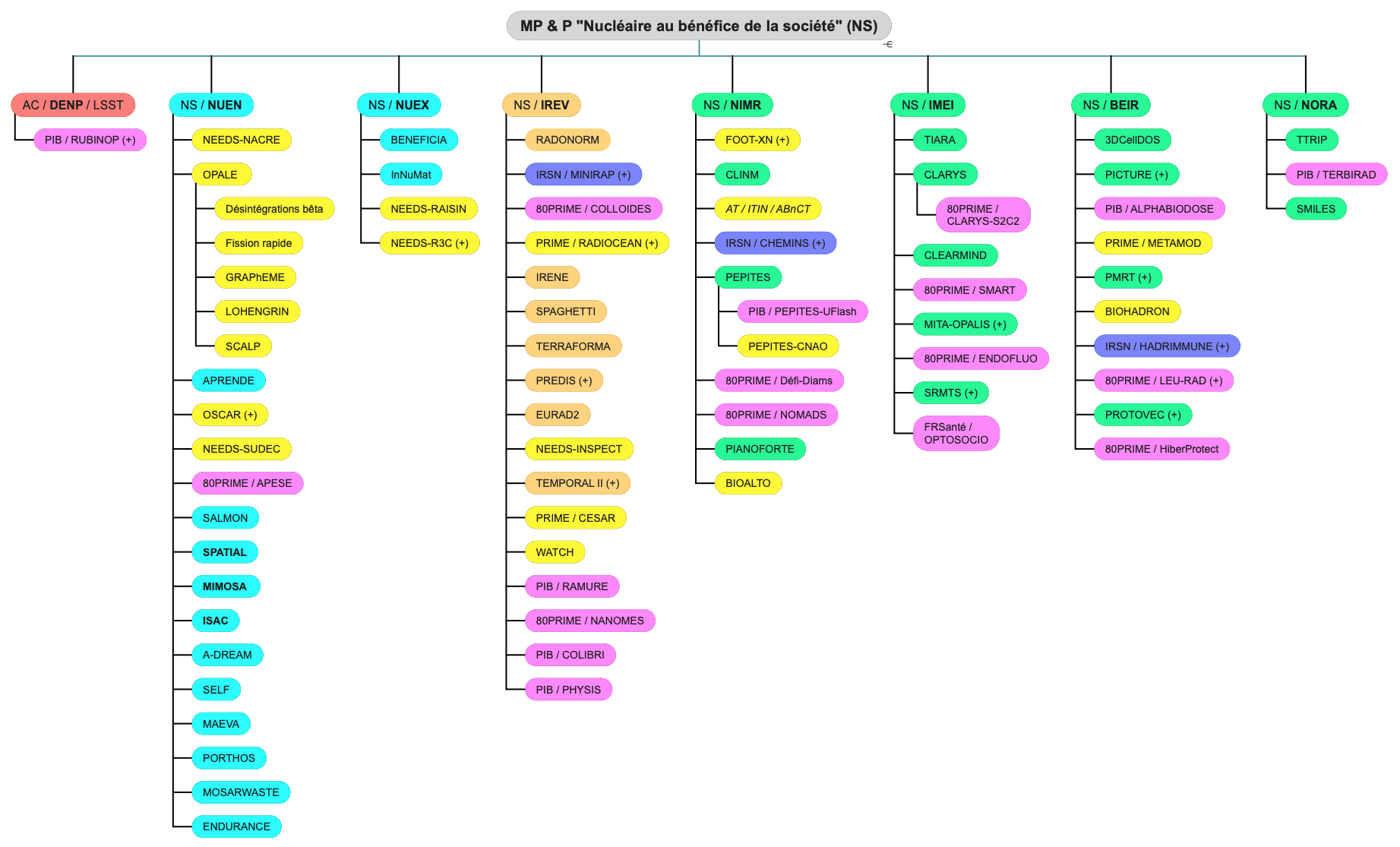 Santé

Programme NIMR
« Novel irradiation modalities in radiotherapy »
Programme IMEI
« Innovative medical imaging »

Programme BEIR
« Biological effects of ionising radiation »

Programme NORA
«  Novel radioisotope production »
Énergie nucléaire



Programme NUEN
« Nuclear energy for the future »



Programme NUEX
« Nuclear materials under extreme conditions »
Environnement




Programme IREV«Ionising radiation in the environment»
Domaine « Nucléaire au bénéfice de la société » (NS)

3 sous-domaines
 
7 programmes  (nos SD)
1) Directeur Adjoint Scientifique « Nucléaire pour le bénéfice de la société » : SI

 + Délégué Scientifique : Axel Laureau, LPSC

 + Délégué Scientifique « Science amont pour l’énergie nucléaire » : Sylvain David, IJCLab

2) Délégué Scientifique « interdiscplinarité » : SI
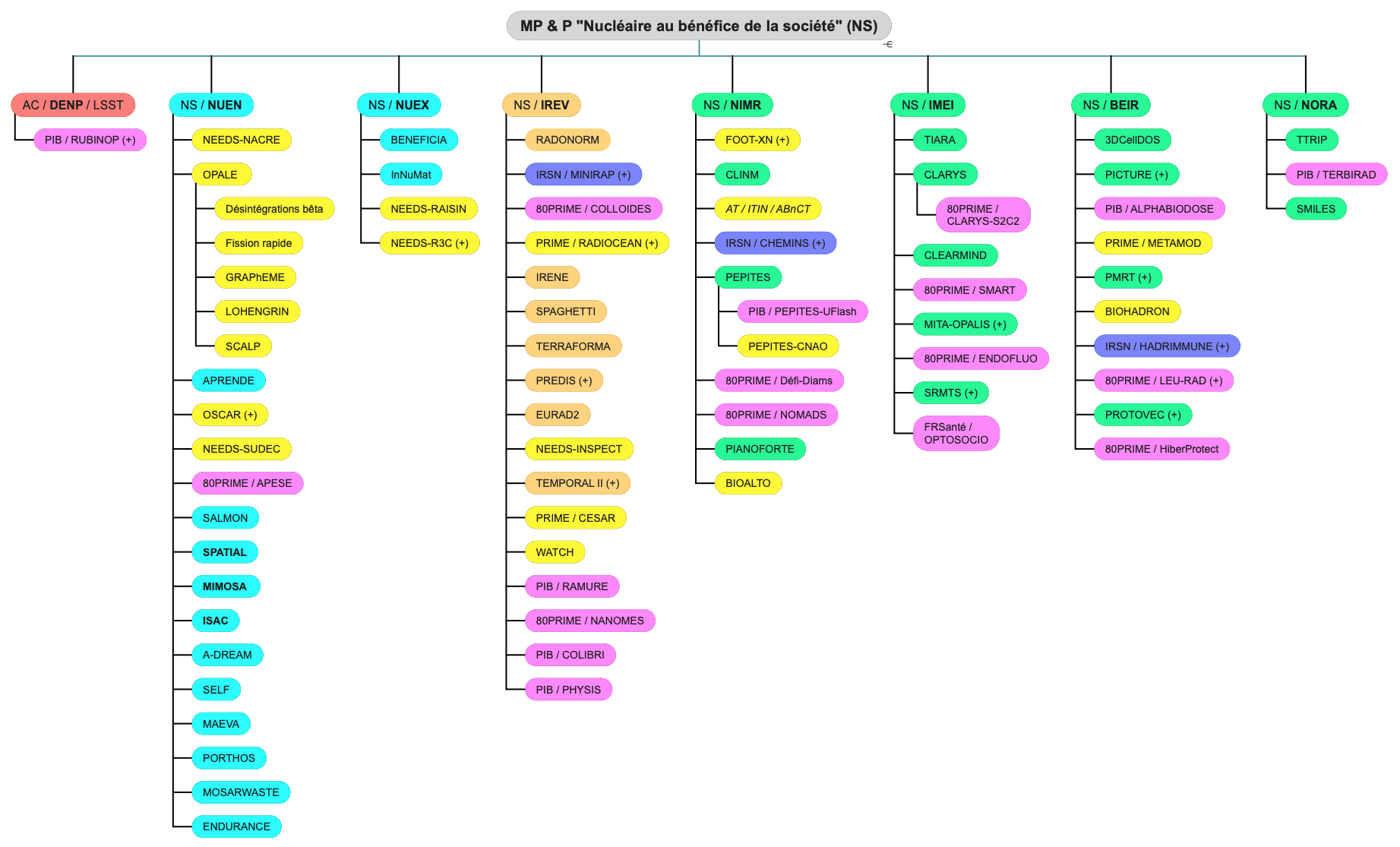 Impactenvironnement
Processus physiques & chimiques
Contrôle traitements
Radiobiologie exp., modélisation des effets
RN innovants
Matériaux sous irradiation
Pipeline données
Données nucléaires
Imagerie biomédicale
Domaine « Nucléaire au bénéfice de la société » (NS)

3 sous-domaines
 
7 programmes  (nos SD)
Capteurs, instruments
Faisceaux, spectrométrie, dosimétrie
Stockage& contrôle
Cœurs & cycles
PF d’irradiation
Muographie
Systèmes ADS
Ultra-basses radioactivités
Systèmes sels fondus
Processus fond., matière planétaire et au-delà
SHS
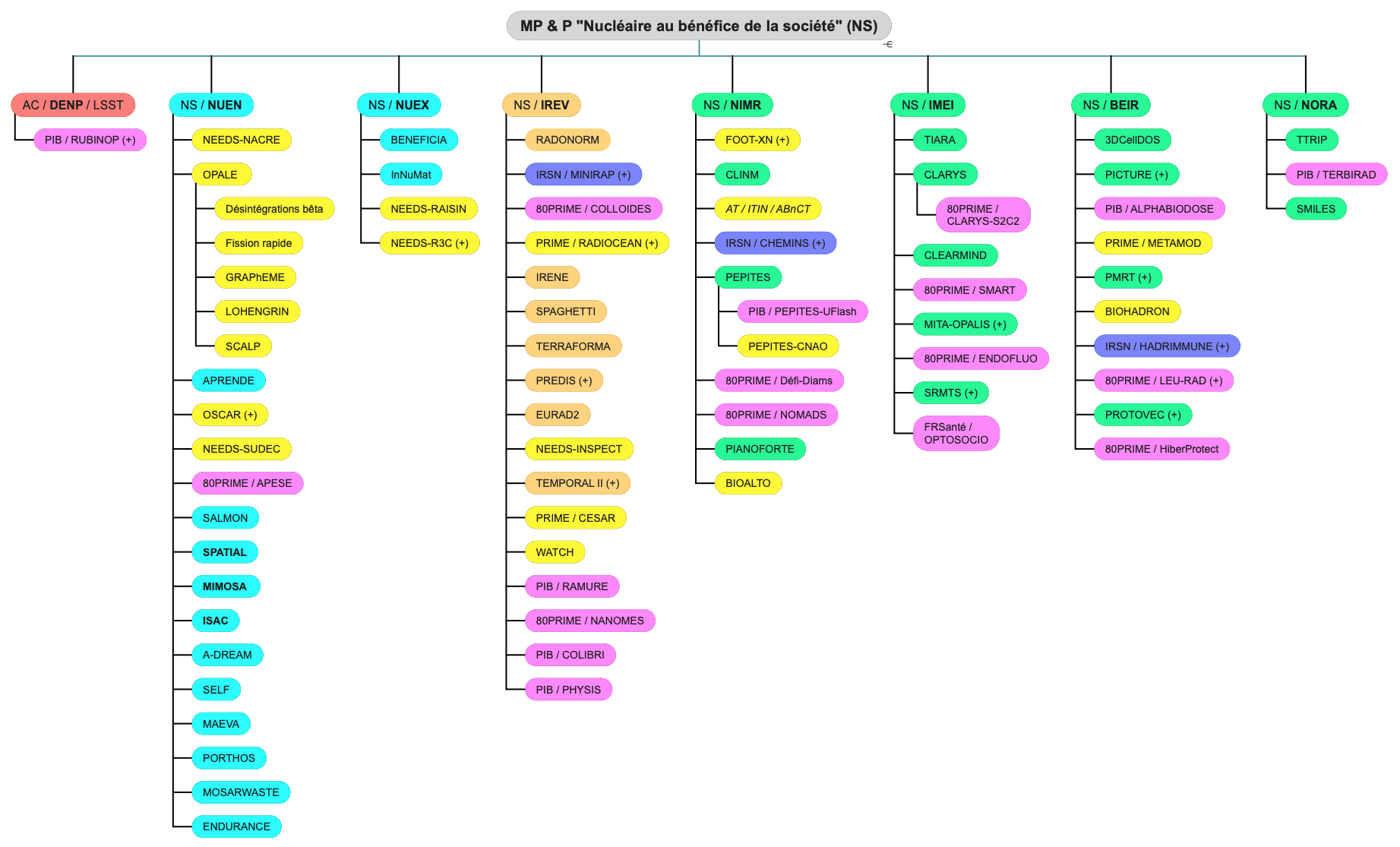 MP en gras : MaLi
AP IN2P3 dont PRIME
MP en italique :  autre Domaine que NS
MITI ou CNRS
CNRS - IRSN
(+) : fin en 2024
https://nsip.in2p3.fr/
Rappel NSIP
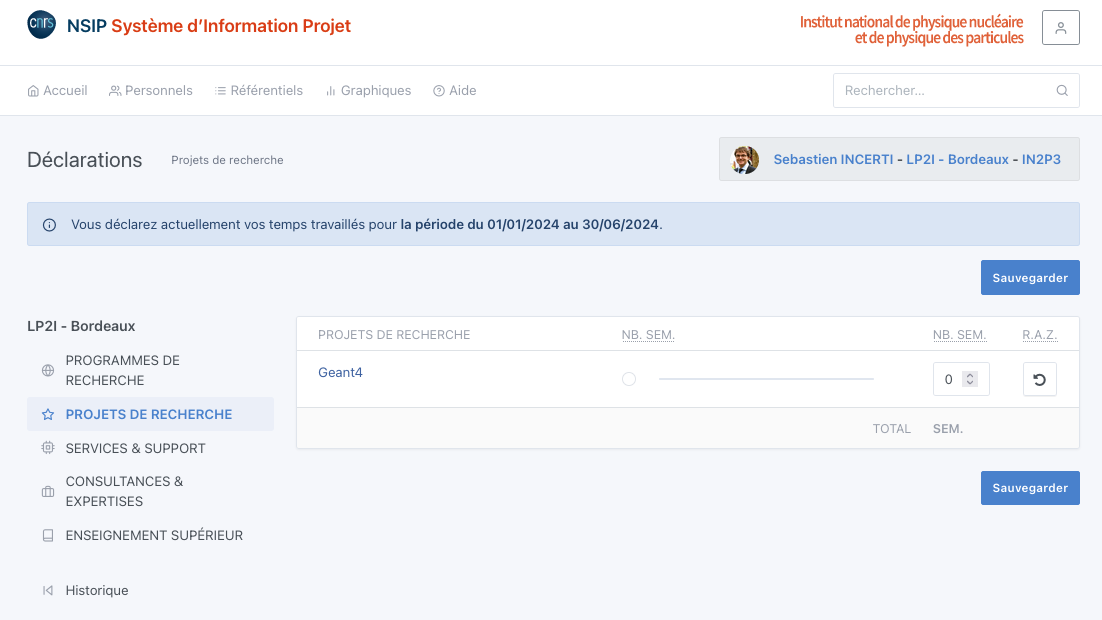 Déclarer vos temps au niveau 
1 - des MP & P 
2 - des programmes
Nombre de semaines
MP & P
Se connecter sur NSIP
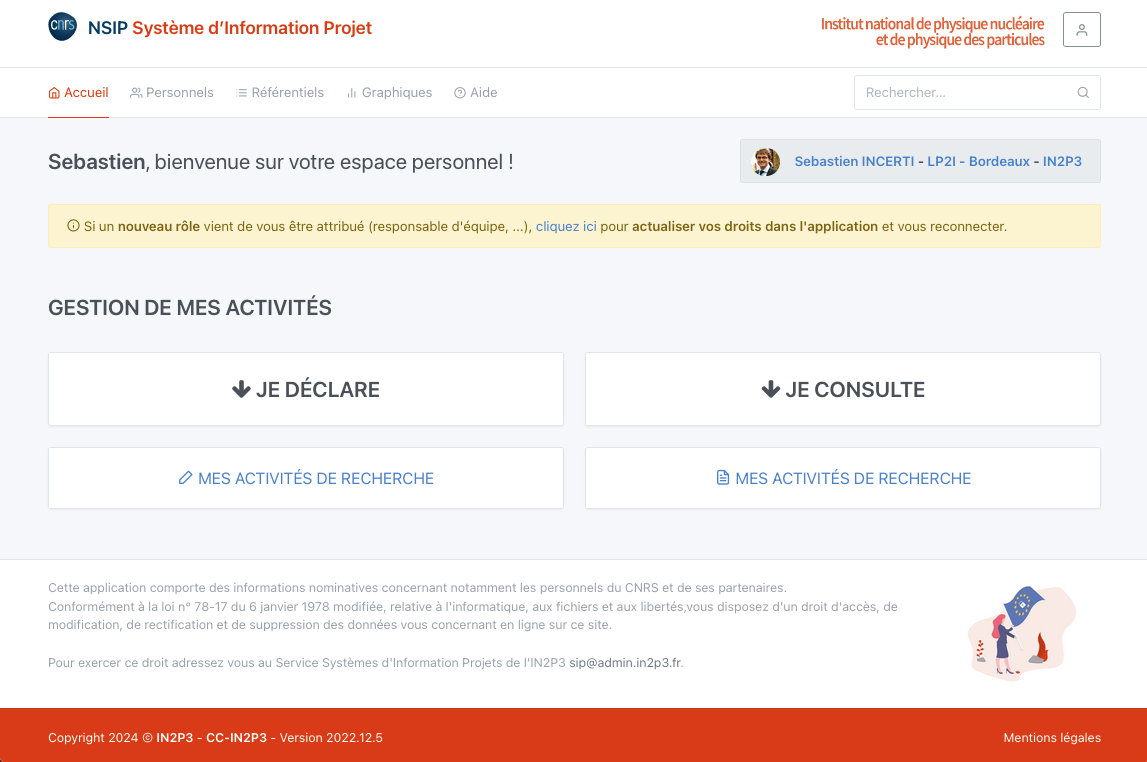 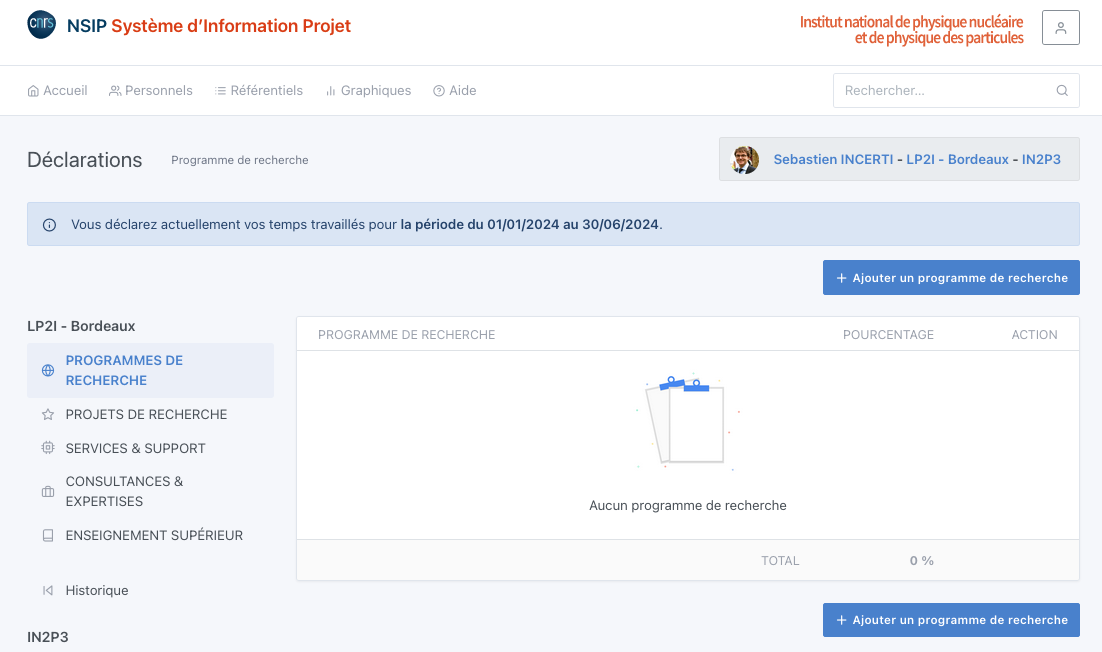 Pour ajouter vos programmes
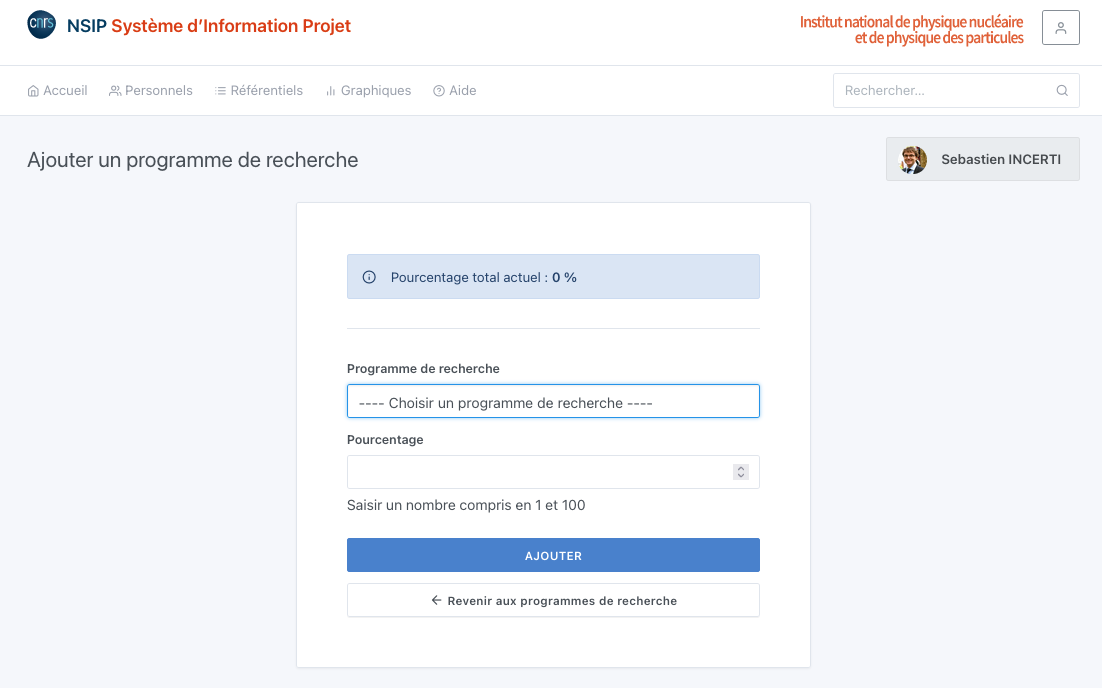 Pourcentage de temps
Programmes
Attention : veiller à déclarer de manière complémentaire MP & P VS Programmes (pas de doublons)
Ordre du jour
1) Informations sur les RH, idéalement avec ETPT
2) Faits scientifiques marquants récents, incluant publications & thèses
3) Collaborations en cours (locales, nationales, internationales)
4) Contrats obtenus (hors IN2P3), liste MP & P, future APED

5) Actions/potentiel de valorisation, liens avec l'industrie

6) Perspectives

7) AOB


Puis discussion libre